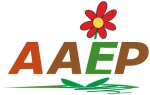 Správa  o činnosti ASOCIÁCIE AGRÁRNYCH A ENVIRONMENTÁLNYCH PRÁVNIKOV (AAEP) za rok 2020
Prof. JUDr. Anna Bandlerová, PhD.
predsedkyňa občianskeho združenia
11.12.2020
www.aaep.uniag.sk
V roku 2020 Asociácia vykonávala rôznorodé aktivity ktorých realizácia bola ovplyvnená pandémiou COVID-19. 

Napriek tejto situácii Asociácia realizovala niekoľko aktivít, ku ktorým patrili:
Projektová činnosť
Účasť na zasadnutiach 
Odborné podujatia
Projektová činnosť (1)
AAEP pokračovala v roku 2020 v realizácii projektu Jean Monnet: Efektívnosť implementácie Spoločnej poľnohospodárskej politiky na Slovensku „CAPE“

 AAEP sa v roku 2020 stala partnerom projektu Erasmus+, Strategické partnerstvá „Sociability Through Urban Design Innovation“ (STUD.IO).
Projekt STUD.IO je strategické partnerstvo v oblasti vysokoškolského vzdelávania realizované v spolupráci inštitúcií z Talianska, Slovenska, Rumunska a Španielska. Zahŕňa 4 univerzity a 3 súkromné organizácie (ziskové a neziskové) aktívne zapojené do zlepšovania sociálnej starostlivosti a rozvoja inovatívnych sociálnych politík. Projekt sa bude riešiť v období rokov 2020-2023.

AAEP získala od EACEA (Výkonna agentúra pre vzdelávanie, audiovizuálny sektor a kultúru) 17.1.2020 Plaketu Jean Monnet. 
Plaketa Jean Monnet má pre AAEP dvojaký význam:
1. je známkou  kvality v oblasti Európskych integračných štúdií
2. predstavuje  úspech Asociácie v projektovej oblasti.
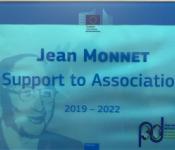 Projektová činnosť (2):prehľad riešených a podaných projektov 2020
2. Účasť na zasadnutiach (1)
I. Zasadnutie Board meetingu Európskej rady pre vidiecke právo (CEDR):
Dátum: 7. a 8.februára 2020 
Miesto: Právnicka fakulta Univerzity La Sapienza v Ríme 
Za Slovensko sa zasadnutia zúčastnila doc. JUDr. Lucia Palšová, PhD.Na zasadnutí správnej rady boli okrem finančných otázok týkajúcich sa hospodárenia CEDR za rok 2019 riešené vedecké otázky súvisiace s Európskym  agrárnym  právom, s publikačnou činnosťou  členov v časopise „Journal CEDR“ ,vnútorné a vonkajšie otázky  a otázky týkajúce sa jednotlivých národných asociácií.
Doc. Palšová  vo svojom vystúpení informovala  zástupcov CEDR o aktivitách Asociácie agrárnych a environmentálnych právnikov v roku 2019 ako aj o pripravovaných nových aktivitách pre rok 2020. Vo svojej prezentácii informovala účastníkov zasadnutia aj o riešenom projekte „Efektívnosť implementácie spoločnej poľnohospodárskej politiky na Slovensku „CAPE“, 611792-EPP-1-2019-1-SK-EPPJMO-SUPPA, ktoré je finančne podporované programom Erasmus+,  Jean Monnet .
2. Účasť na zasadnutiach (2)
II. Online zasadnutia Správnej rady zástupcov Európskej rady pre vidiecke právo „CEDR“
Dátum: 6. novembra 2020 
Online zasadnutia sa zúčastnili: prof. JUDr. Anna Bandlerová, a  doc. JUDr. Lucia Palšová, PhD.  

Najdôležitejšie body a výsledky zasadnutia: 
prerokovanie aktuálnej situácie, ktorá vznikla následkom pandémie ochorenia COVID 19 a ktorá sa bezprostredne dotkla aj činnosti CEDR; 
zástupcovia jednotlivých krajín CEDR referovali o aktivitách konaných na národnej, ale aj medzinárodnej úrovni. Zvlášť vyzdvihli medzinárodnú konferenciu „II. Central European Regional Rural Law Conference“ konanú na univerzite v Miškolci v Maďarsku, ktorá sa venovala problematike Legislatívy pozemkových vzťahov a právnemu rámcu dedenia a zmluvného nadobúdania poľnohospodárskej pôdy právnickými osobami;
Doc. Aneta Suchoň, PhD. z Právnickej a správnej fakulty Univerzity Adama Mickiewicza (Poľsko) informovala o pripravovanej online konferencii v Poznani (26.11.2020) pod názvom „Obchodovanie s poľnohospodárskymi nehnuteľnosťami - teória a prax“ a  zároveň informovala o monografii, ktorá vyšla  pod názvom „The Legal and Economic Aspects of Associations of Agricultural Producers in Selected Countries of the World“ (Právne a ekonomické aspekty združení poľnohospodárskych výrobcov vo vybraných štátoch sveta). Jedným z autorov  monografie za Slovensko je doc. Ing. JUDr. Jarmila Lazíková, PhD., z Katedry práva, Fakulty európskych štúdií a regionálneho rozvoja, SPU v Nitre;
správna rada CEDR sa dohodla, že plánovaný kongres CEDR, ktorý bol plánovaný na jeseň  2021 v Cardiff v UK, bude preložený a uskutoční sa až na jeseň 2022;
všetci členovia Správnej rady CEDR súhlasili, že voľba nového prezidenta CEDR sa presunie na obdobie po skončení pandémie ochorenia COVID 19;
generálna sekretárka CEDR Dr. Letícia Bourges požiadala všetkých členov Správnej rady CEDR, aby pravidelne zverejňovali na webovej stránke CEDR všetky aktivity národných asociácií, ktoré sú organizované na národnej úrovni jednotlivých členských štátov;
najbližšie stretnutie Správnej rady Európskej rady pre vidiecke právo sa uskutoční vo februári 2021, presný termín zverejníme na web stránke AAEP.
Uvítali by sme, ak by sa na zasadnutiach zúčastnili viacerí členovia našej Asociácie. 
Na webovej stránke http://www.aaep.uniag.sk/ vždy nájdete najaktuálnejšie informácie o organizovaných podujatiach.
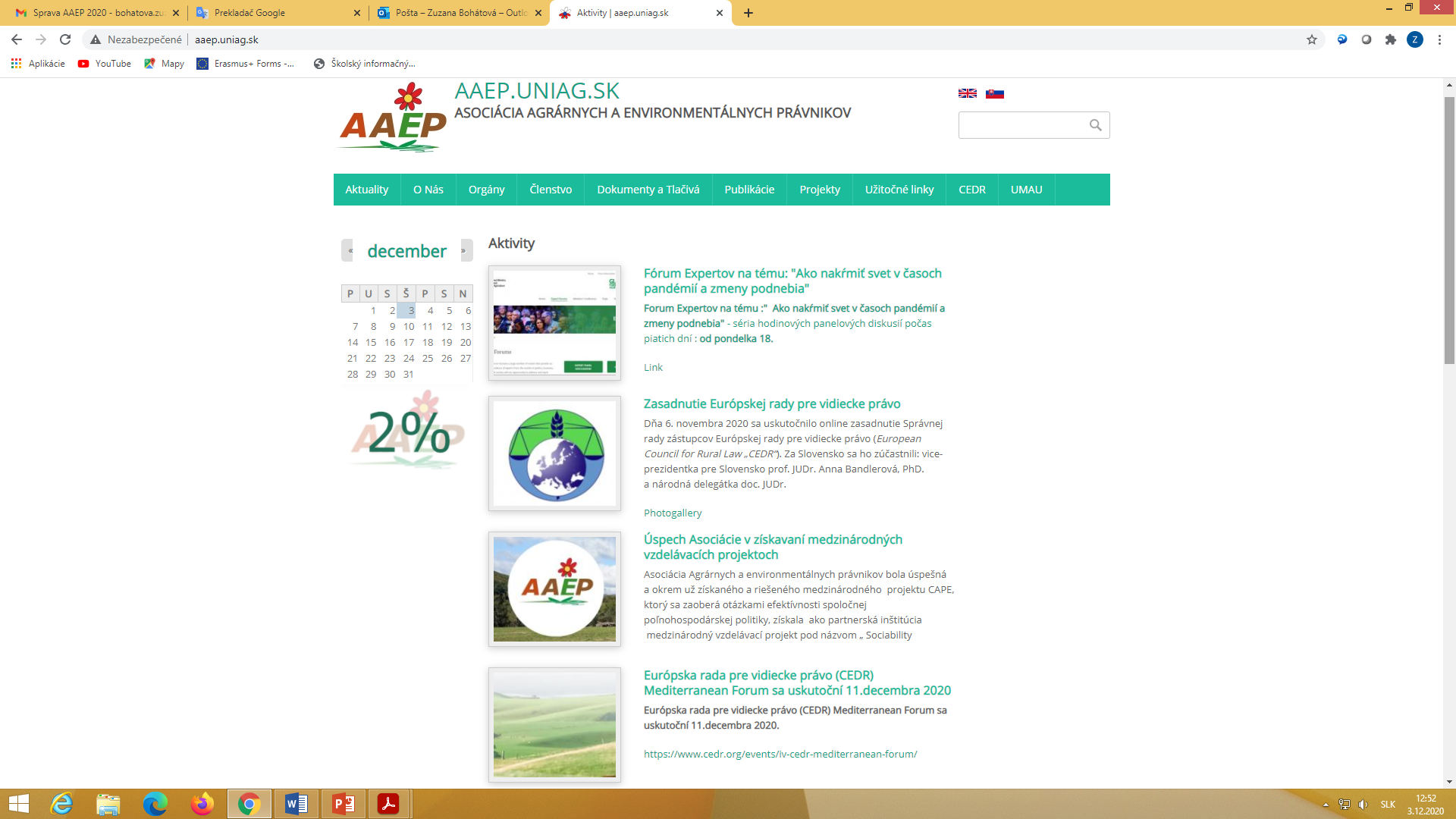 3. Podujatia organizované AAEP
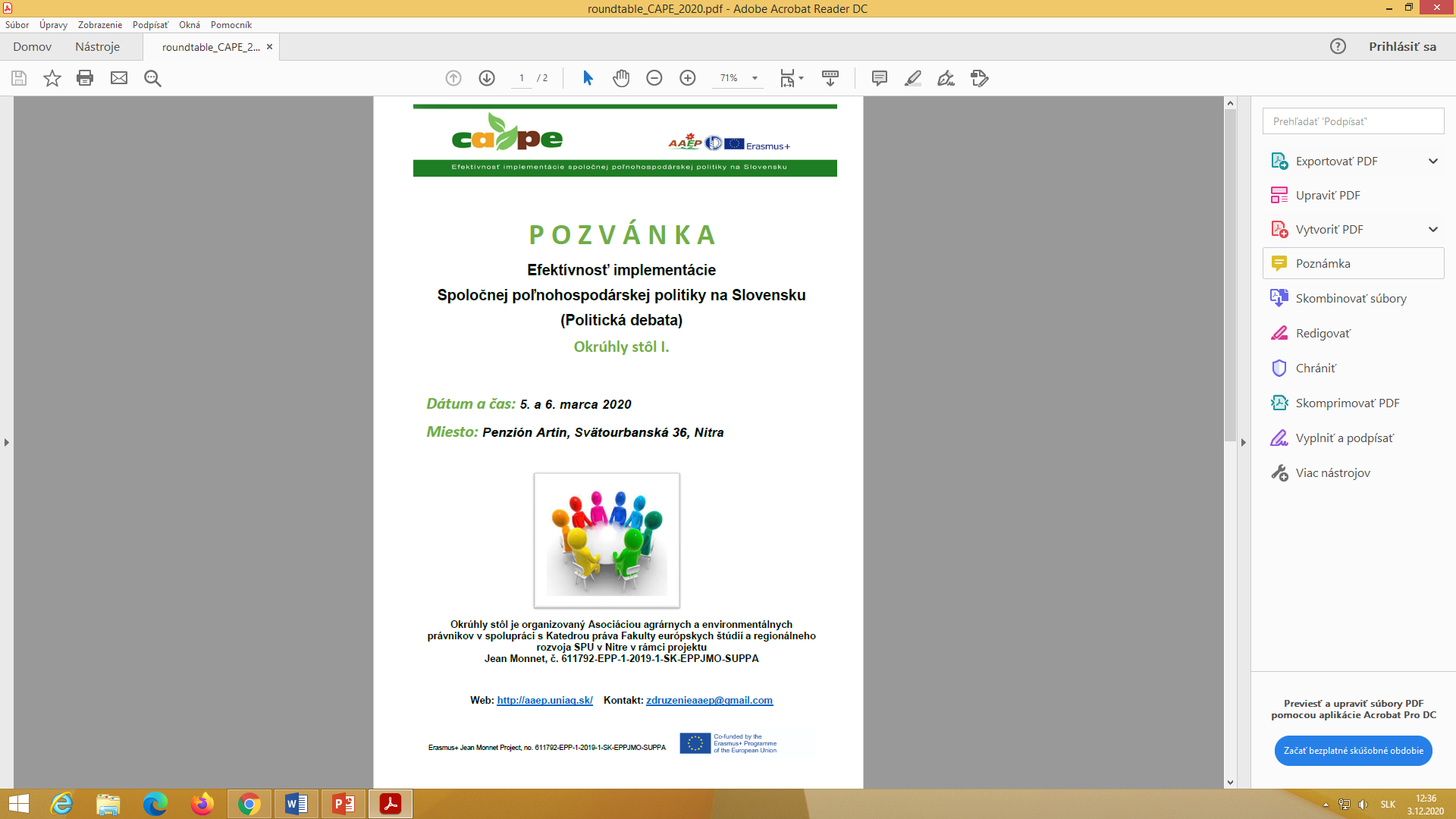 I. „Okrúhly stôl pod názvom: 
„Efektívnosť implementácie Spoločnej poľnohospodárskej politiky (SPP) 
na Slovensku” 

Dátum: 5. a 6. marca 2020
Podujatia sa zúčastnilo  15 osôb (doktorandi a výskumníci z SPU)

Okrúhly stôl bol zorganizovaný v rámci projektu CAPE.
II. Webinár 
„ Legislatívny rámec poľnohospodárskej pôdy na Slovensku“ 
Dátum: 30.10.2000 a 3.11.20020. 
Prihlásilo sa 50 účastníkov, z ktorých bolo 40 z praxe. Prednášky boli spojené s diskusiou k téme. 

PROGRAM:
D30.10.2020 prednášali doc. JUDr. Lucia Palšová, PhD. na  tému "Nadobúdanie poľnohospodárskej pôdy na Slovensku" a doc. JUDr. Ing. Jarmila Lazíková, PhD. na tému  "Nájom poľnohospodárskej pôdy na Slovensku". 
Prednášky  sú zverejnené na web stránke AAEP. http://aaep.uniag.sk/sk/node/92

Dňa 3.11.2020  prednášala  Ing. Alena Suchá, vedúca Oddelenia nájmu, odbor prevodu a nájmu, SPF. Témou jej prednášky boli: "Podmienky prenajímania, predaja, zámeny a nadobúdania nehnuteľností Slovenským pozemkovým fondom z pohľadu SPF". 
Následne po ukončení prednášky Ing. Aleny Suchej bola bohatá diskusia ku všetkým odprednášaným témam.
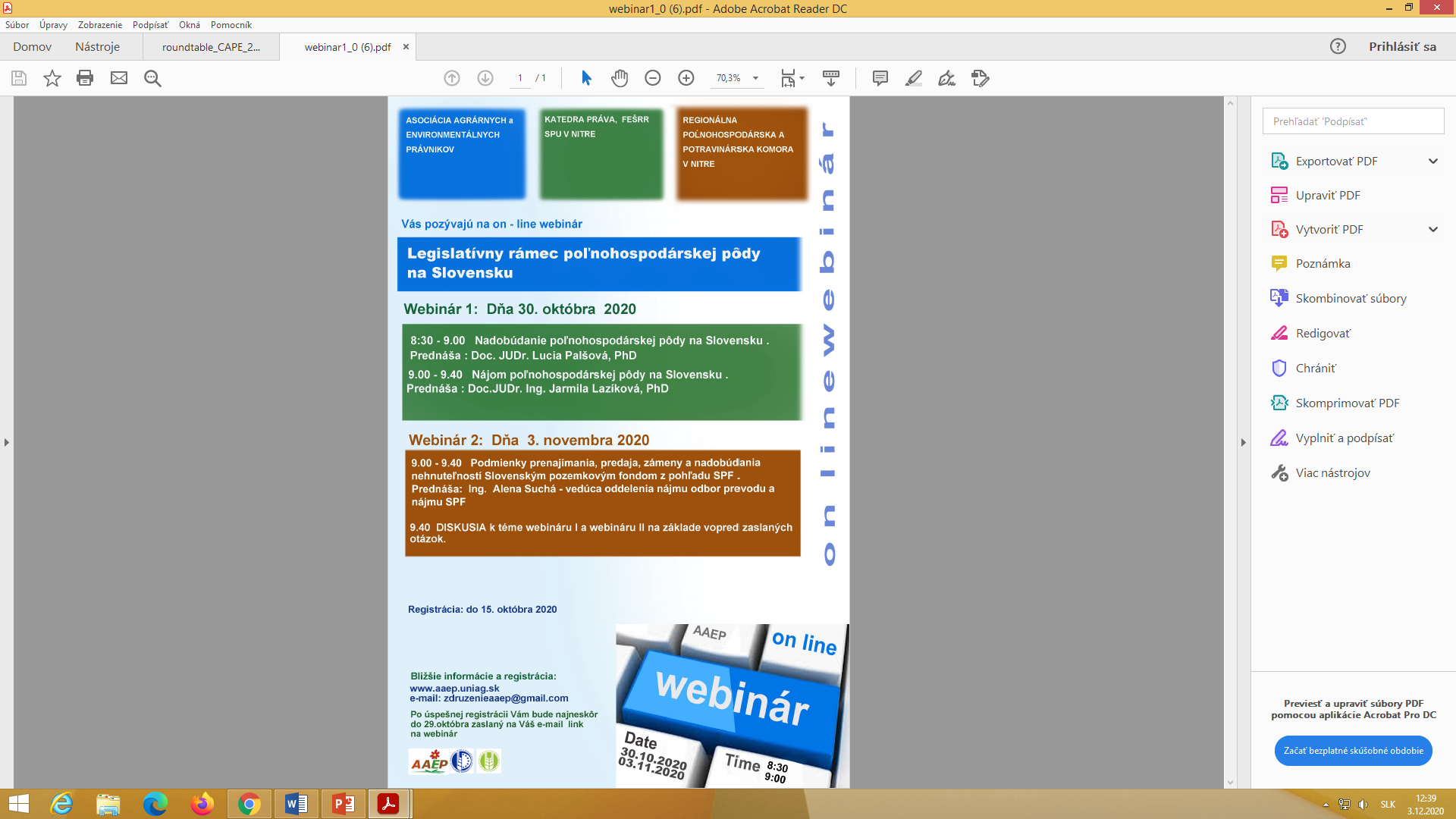 Iné aktivity a informácie
I.  Medzi členov AAEP boli na Zasadnutí predsedníctva dňa 30.1.2020 prijatí JUDr. Františka Jakubíková a Mgr. Bc. Peter Jakubík, LLM. 
II. Od 1.2.2020 prišlo k zmene revízora AAEP a namiesto Ing. Iny Melíškovej,PhD. bude zastávať túto funkciu Ing. Zuzana Bohátová, PhD.
III. V decembri 2020 bude publikovaný článok o projekte „CAPE“ v časopise Agrárne právo EÚ 
IV. Zmenila sa adresa sídla AAEP. Novou adresou je Farská ul. 24 (pôvodná adresa bola Tr. A. Hlinku 2)  
V. XVI Svetový kongres UMAU, ktorý sa mal konať v Nikarague v roku 2020, bol zrušený v dôsledku pandémie Covid 19.  
VI. Webová stránka AAEP tak v slovenskom ako aj v anglickom jazyku je pravidelne aktualizovaná a sú na nej zverejňované najnovšie aktuálne informácie  (www.aaep.uniag.sk)
Plán aktivít pre rok 2021
I. zapojenie viacerých členov AAEP do aktivít Asociácie 
II. účasť viacerých členov AAEP na zasadnutiach organizovaných CEDR
III. zapájanie AAEP do ďalších projektov
IV.  realizácia ďalších odborných aktivít (semináre, webináre, workshopy, atď.)